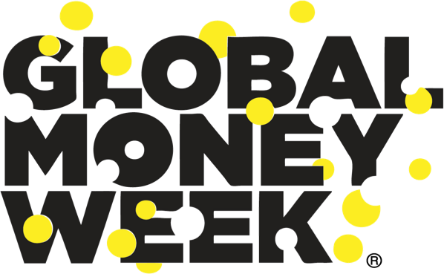 De la joc....la educație financiară!
Școala Gimnazială ,,Dragoș vodă”Moisei
                                                    Prof.Înv.Preșcolar Orghici Dana
                                                             Grupa Mare
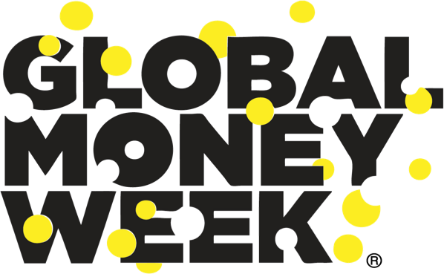 1.Ne imprietenim cu banii!În cadrul acestei activități preșcolarii și-au însușit și consolidat cunoștințe financiare legate de Moneda națională a României,precum și existența altor bani care se folosesc în alte țări.
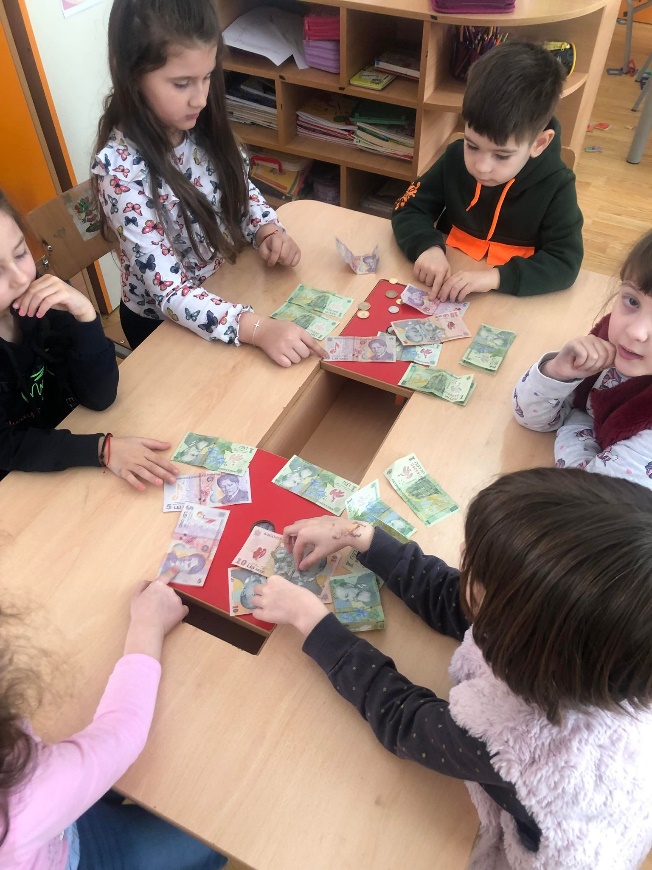 2.Imprimăm banii pe hârtie!Preșcolarii au imprimat cu ajutorul creionului toate monedele cunoscute pe coli albe.Prin această activitate copiii s-au familiarizat mai bine cu monedele românești.
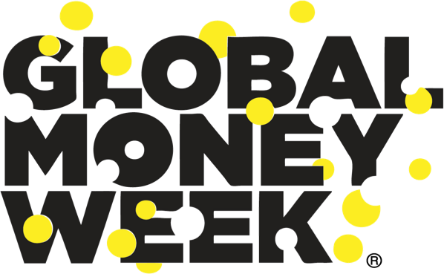 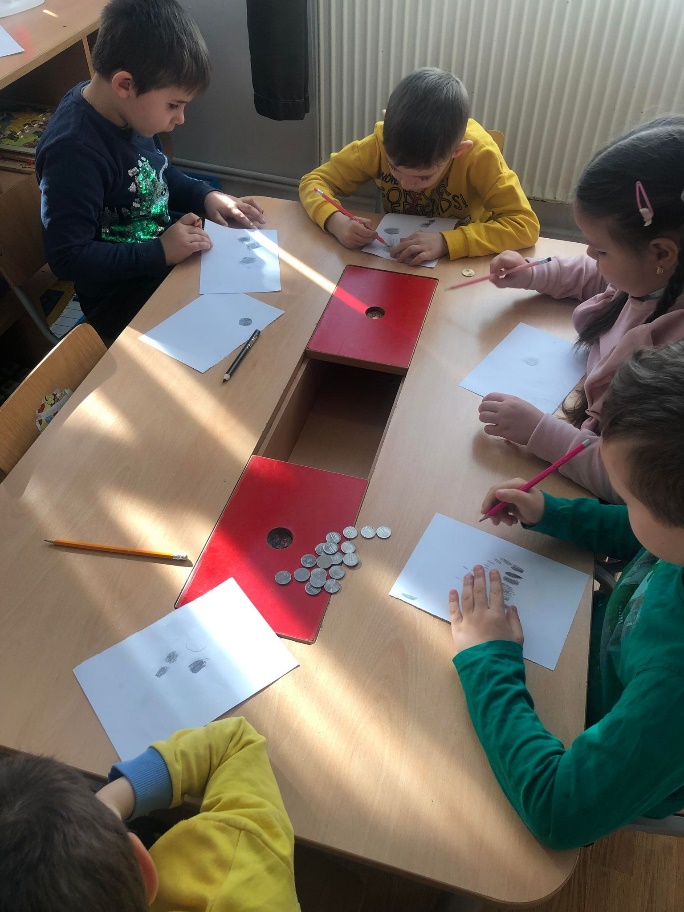 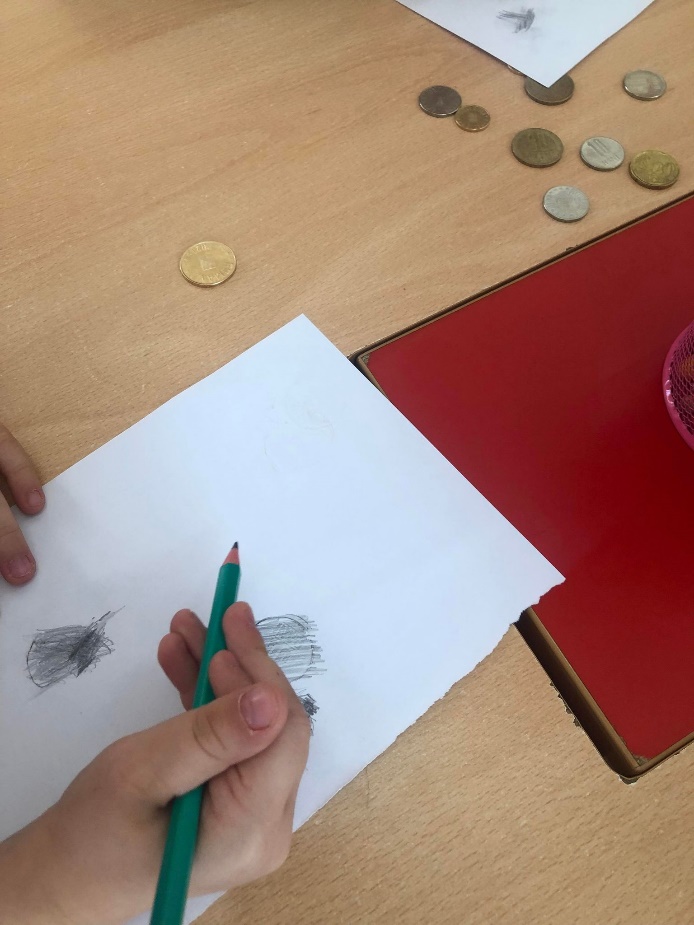 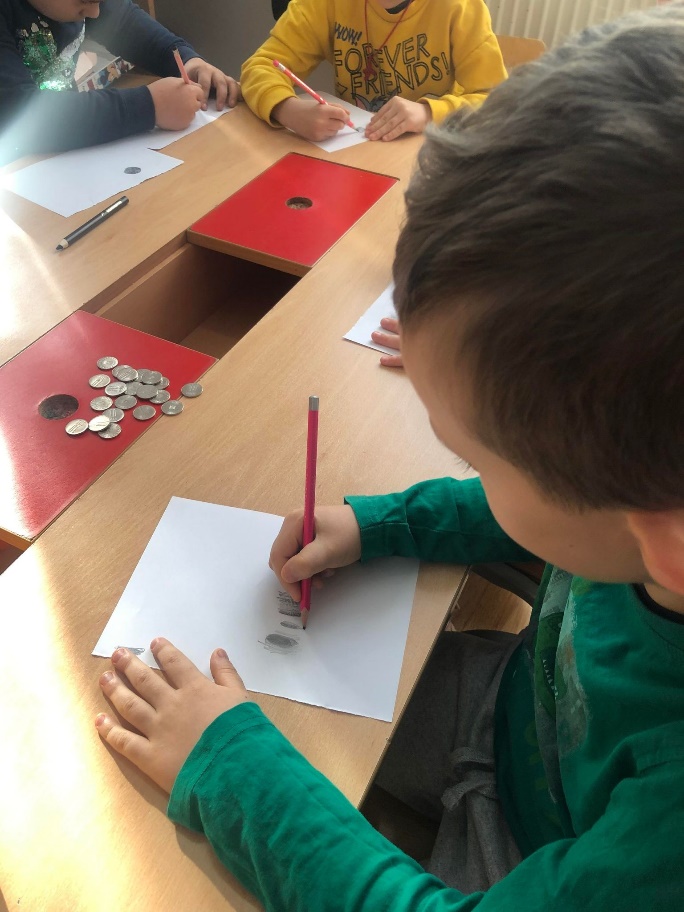 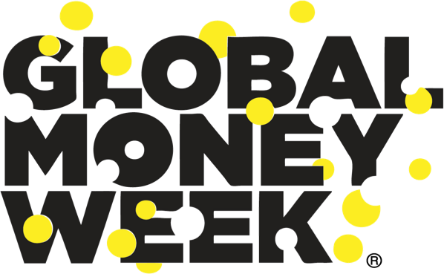 3.La piață! Copiii au mers la piață și au cumpărat fructe și legume.În cadrul acestei activități s-a urmărit familiarizarea cu noțiunea de bancnote, monede;importanța banilor în procurarea alimentelor; percepția diferențiată a valorilor alimentelor și de aici nevoia de a economisi pentru a putea cumpăra ce ne dorim.
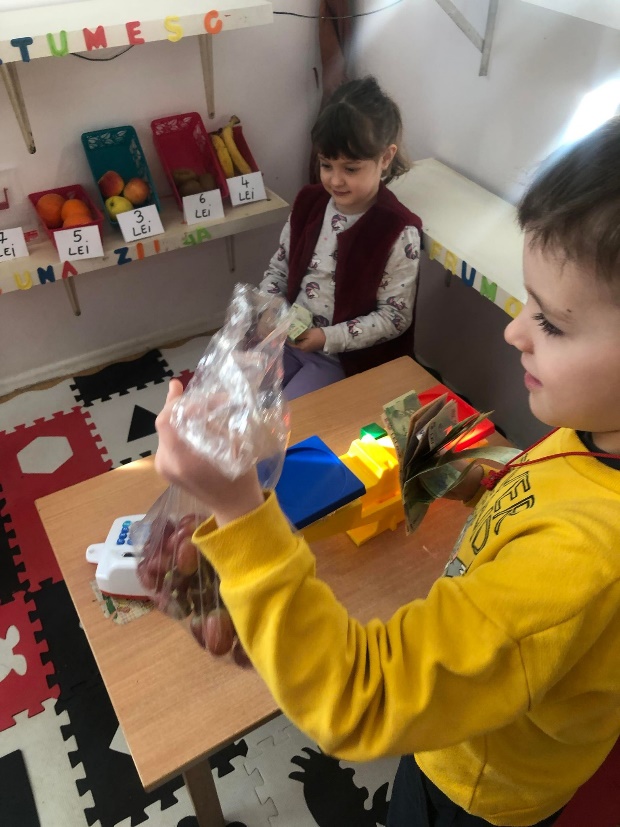 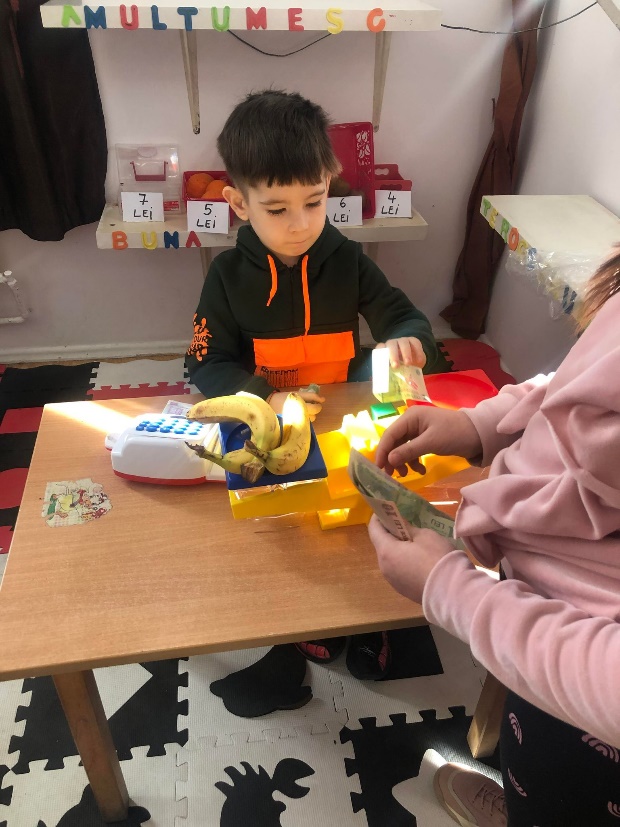 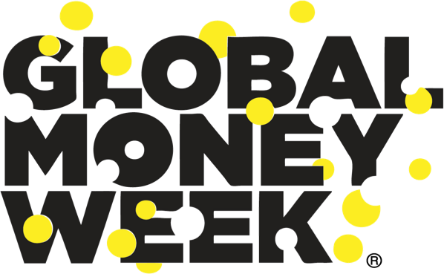 4.Poftiți la restaurant!În cadrul unor activități de Joc de rol preșcolarii si-au deschis un restaurant unde au servit si au caștigat bani din preparatele proprii.Aici au învățat cum se câștigă banii și cum se fac economiile.
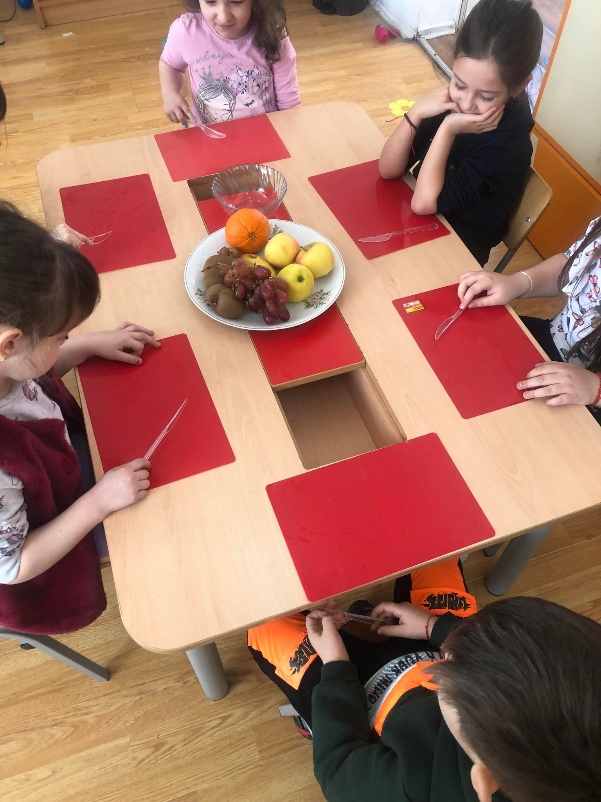 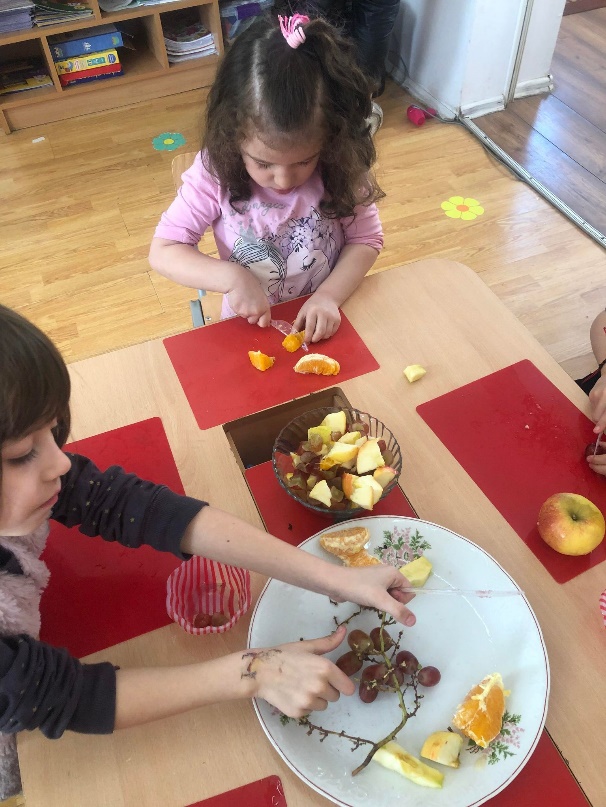 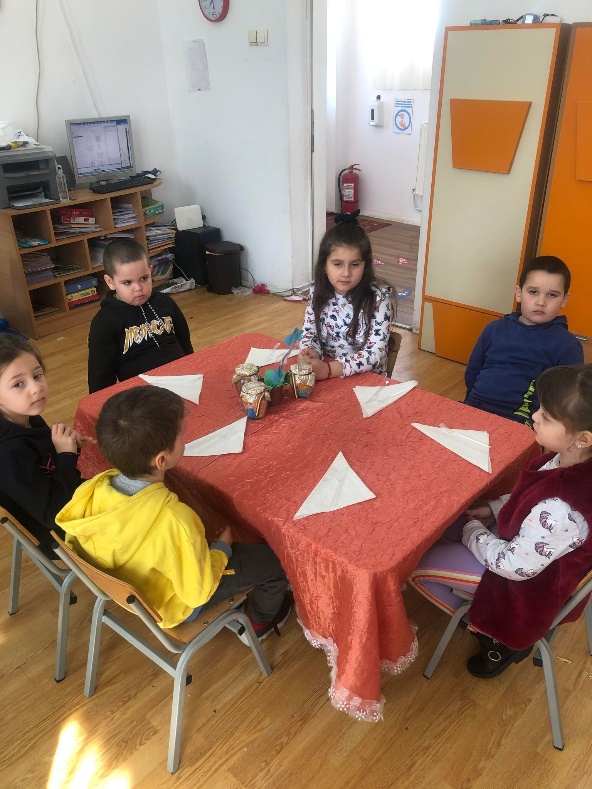 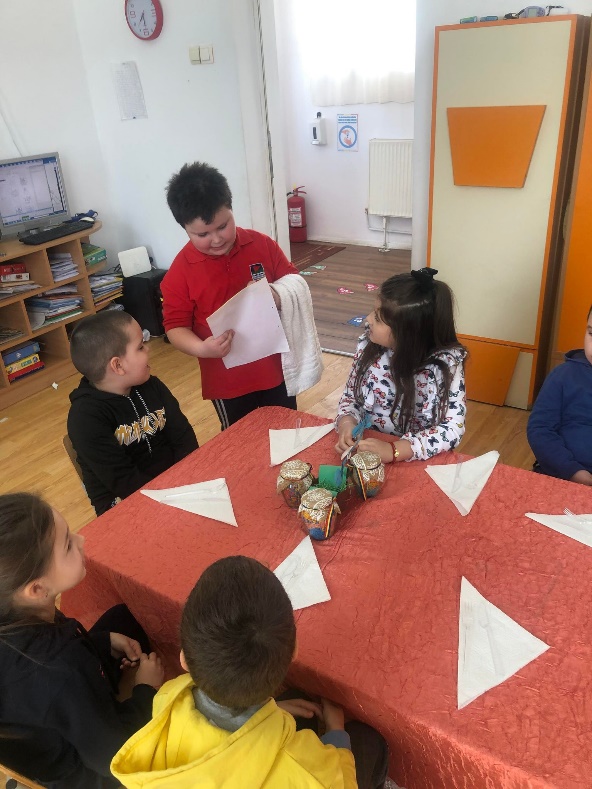 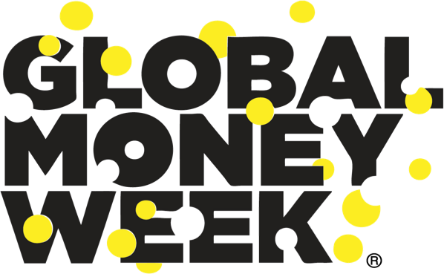 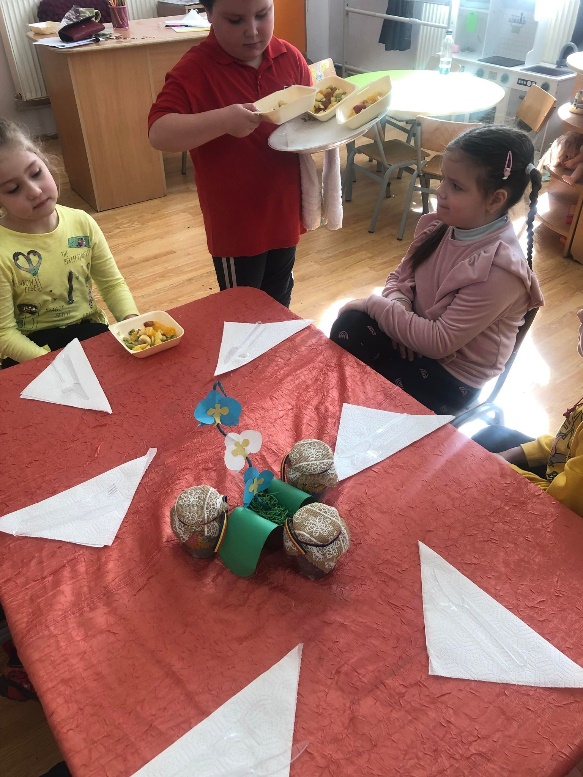 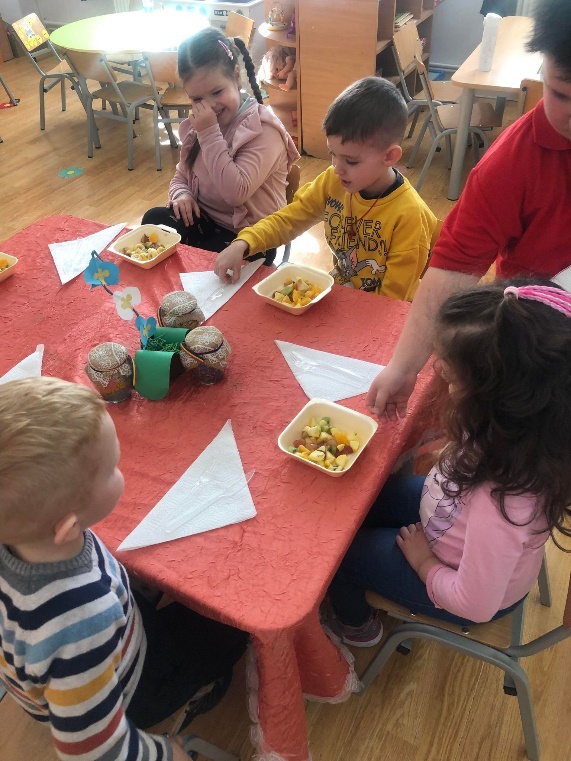 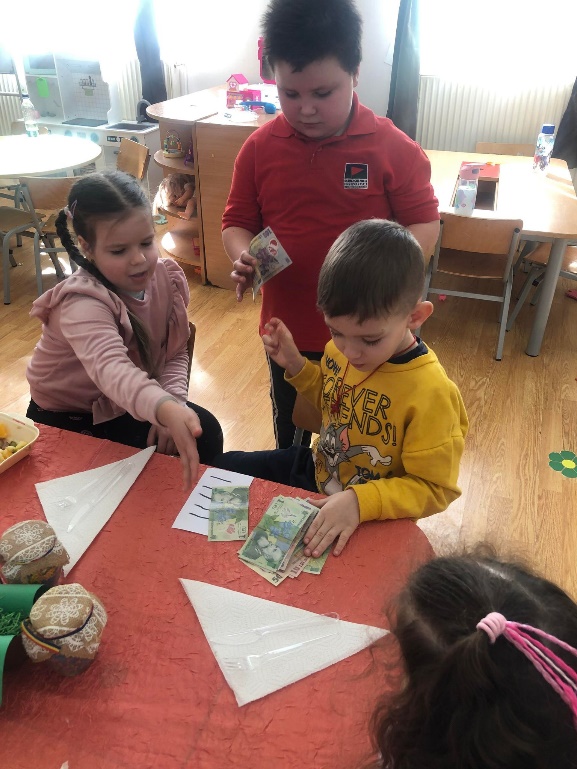 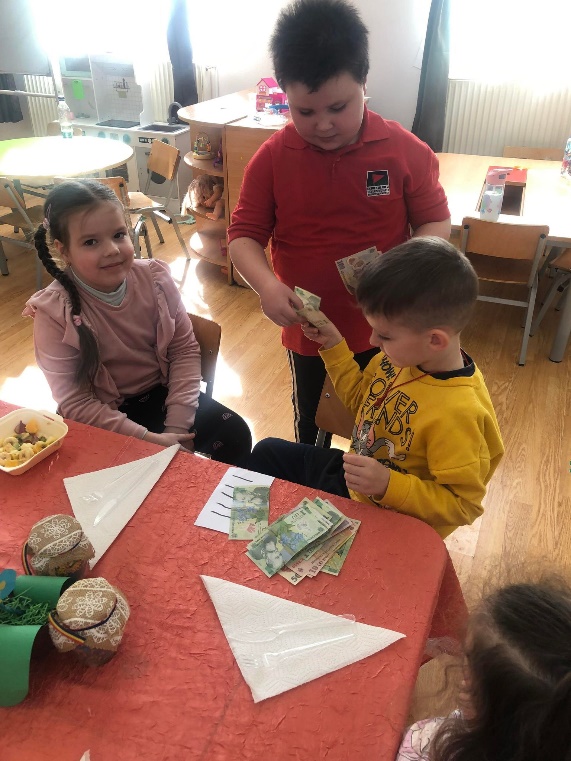 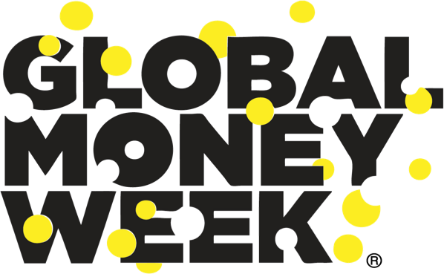 VĂ MULȚUMIM!